Reaction Rate Laws
Mrs. Nielsen
Honors Chemistry
Expressing reaction rate
For the equation: A → B, 
the rate at which A forms B can be expressed as the change in A (or ΔA) with time, where the beginning concentration A1 is at time t1, and concentration A2 is at a later time t2

Rate =  ΔA    =    concentration A2 – concentration A1
		     Δt					  t2-t1
Expressing reaction rate
Since A is decreasing, its concentration is smaller at a later time than initially, so ΔA is negative
The negative sign is needed to make the rate positive, as all rates must be.

The rate of disappearance of A is proportional to concentration of A: 
ΔA
Δt
-
α [A]
Rate Laws
ΔA
Δt
This equation, called a rate law, is an expression for the rate of a reaction in terms of the concentration of reactants
Rate = -
= k  [A]
The Rate constant
The specific rate constant (k) for a reaction is a proportionality constant relating the concentrations of reactants to the rate of reaction

The value k is large if the products form quickly
The value k is small if the products form slowly
Reactant order
The order of a reactant is the power to which the concentration of a reactant must be raised to give the experimentally observed relationship between concentration and rate
For the equation: aA + bB → cC + dD,
		Rate = k[A]n[B]m
Note: The exponents n and m in the rate law MUST be determined experimentally.  The coefficients in the equation will not always correspond to the exponents in the rate law expression
Reactant order
Example:
Rate = k[A]2[B]3

The exponent of A is 2, so we say the reaction is 2nd order with respect to A
The exponent of B is 3, so we say the reaction is 3rd order with respect to B

The overall reaction order is the SUM of the orders of each reactant. The overall reaction order is 5.
Rate Laws
Rate = k[A]n[B]m

The rate law determines the speed of a chemical reaction and is based on THREE things:
The concentration (molarity) of each of the reactants
The exponent (order) to which each of these reactants is raised
The value of k (the rate constant), which is unique to each chemical reaction
Factors that affect k include:
Temperature
Presence of a catalyst
Reactant concentration vs. timeA  Products
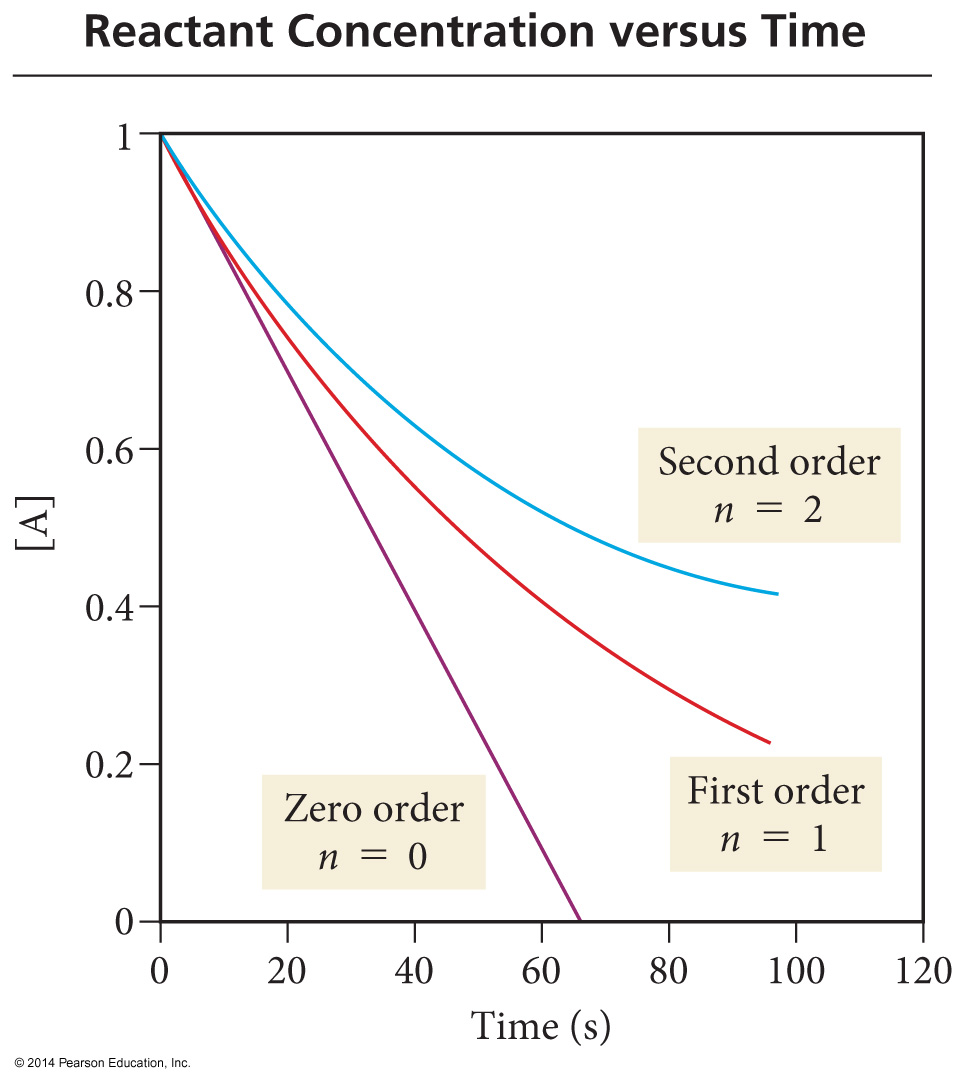 0 order: Reaction rate is independent of reactant concentration.  The slope of the line is constant and the reaction proceeds at the same rate regardless of reactant concentration
1st order: Reaction rate slows down with time (the line becomes less steep)
2nd order: Reaction rate is even more sensitive to reactant concentration
Rate vs. Reactant concentrationA  Products
0 order: Reaction rate is independent of reactant concentration. 
1st order: Linear relationship - reaction rate is directly proportional to reactant concentration
2nd order: Exponential relationship – reaction rate is proportional to the square of the concentration
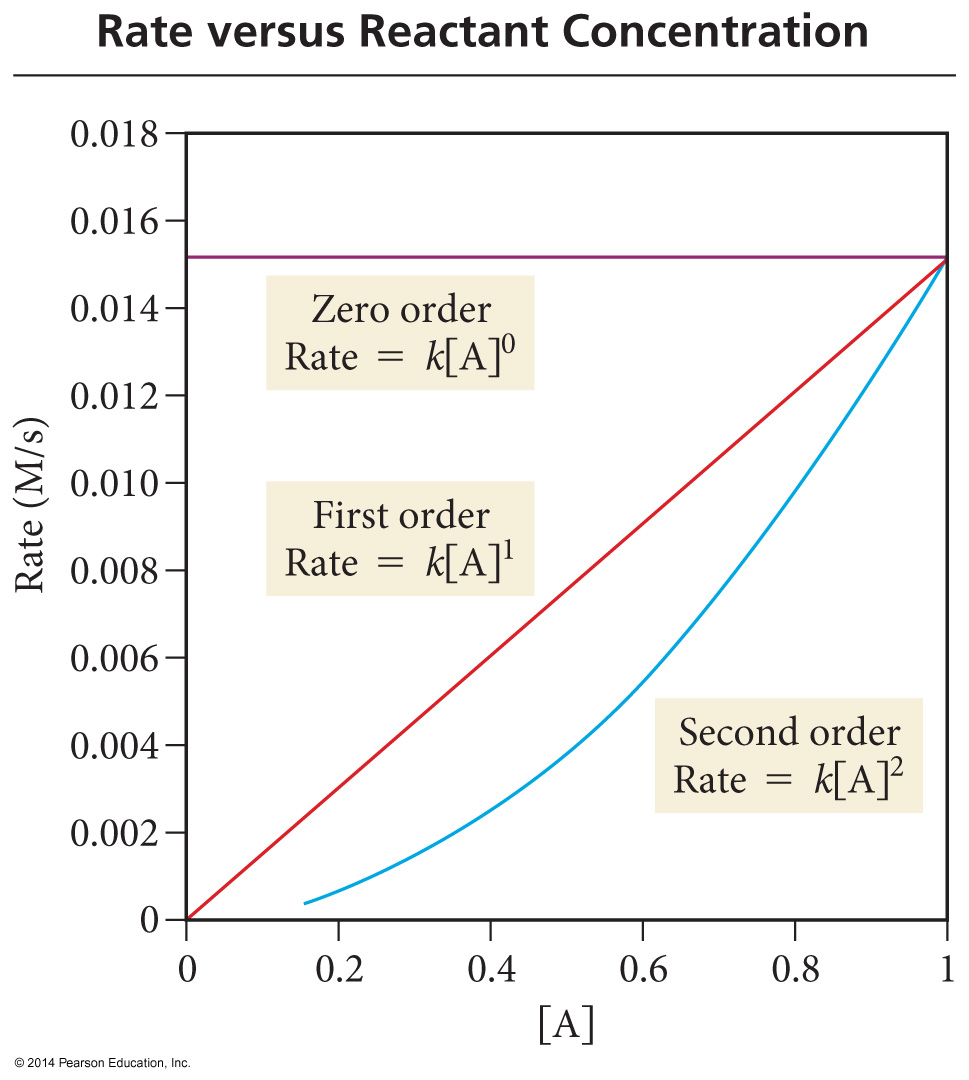